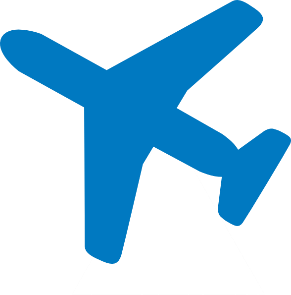 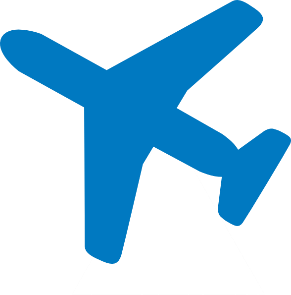 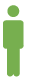 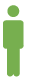 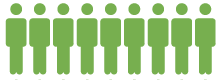 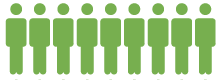 Cut
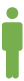 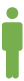 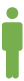 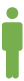 Cut page lengthwise along center line
Fold each half to create tent shape
Fold grey edge tabs under; tape or staple tabs together to stabilize
Cut page lengthwise along center line
Fold each half to create tent shape
Fold grey edge tabs under; tape or staple tabs together to stabilize
x 27
x 27
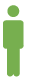 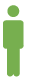 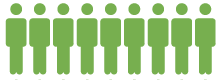 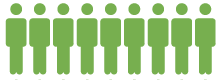 Fold
Fold
Fold
Fold
More Texans are waiting for than will fit into twenty-seven 747 airplanes.
More Texans are waiting for than will fit into twenty-seven 747 airplanes.
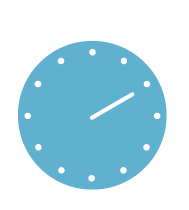 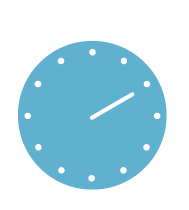 Every 10 minutes, someone new is added to the national transplant waiting list.
Every 10 minutes, someone new is added to the national transplant waiting list.
On average, 22 people die each day while waiting for an organ transplant.
On average, 22 people die each day while waiting for an organ transplant.
Donate Life Texas Gives Texans the Power to Save Lives.
By joining the Donate Life Texas donor registry, you can give hope to thousands of people awaiting the transplant they need to survive.
Registering to be an organ, eye and tissue donor legally records your decision to be a donor. Your gift of life can save as many as eight lives through organ donation, restore sight to others with cornea donations and touch countless others through tissue donation. It takes only moments, yet means a second chance of a lifetime.
Donate Life Texas Gives Texans the Power to Save Lives.
By joining the Donate Life Texas donor registry, you can give hope to thousands of people awaiting the transplant they need to survive.
Registering to be an organ, eye and tissue donor legally records your decision to be a donor. Your gift of life can save as many as eight lives through organ donation, restore sight to others with cornea donations and touch countless others through tissue donation. It takes only moments, yet means a second chance of a lifetime.
To date, 962 Donor Heroes registered through DLT have made 3,278 organs available for lifesaving transplants.
To date, 962 Donor Heroes registered through DLT have made 3,278 organs available for lifesaving transplants.
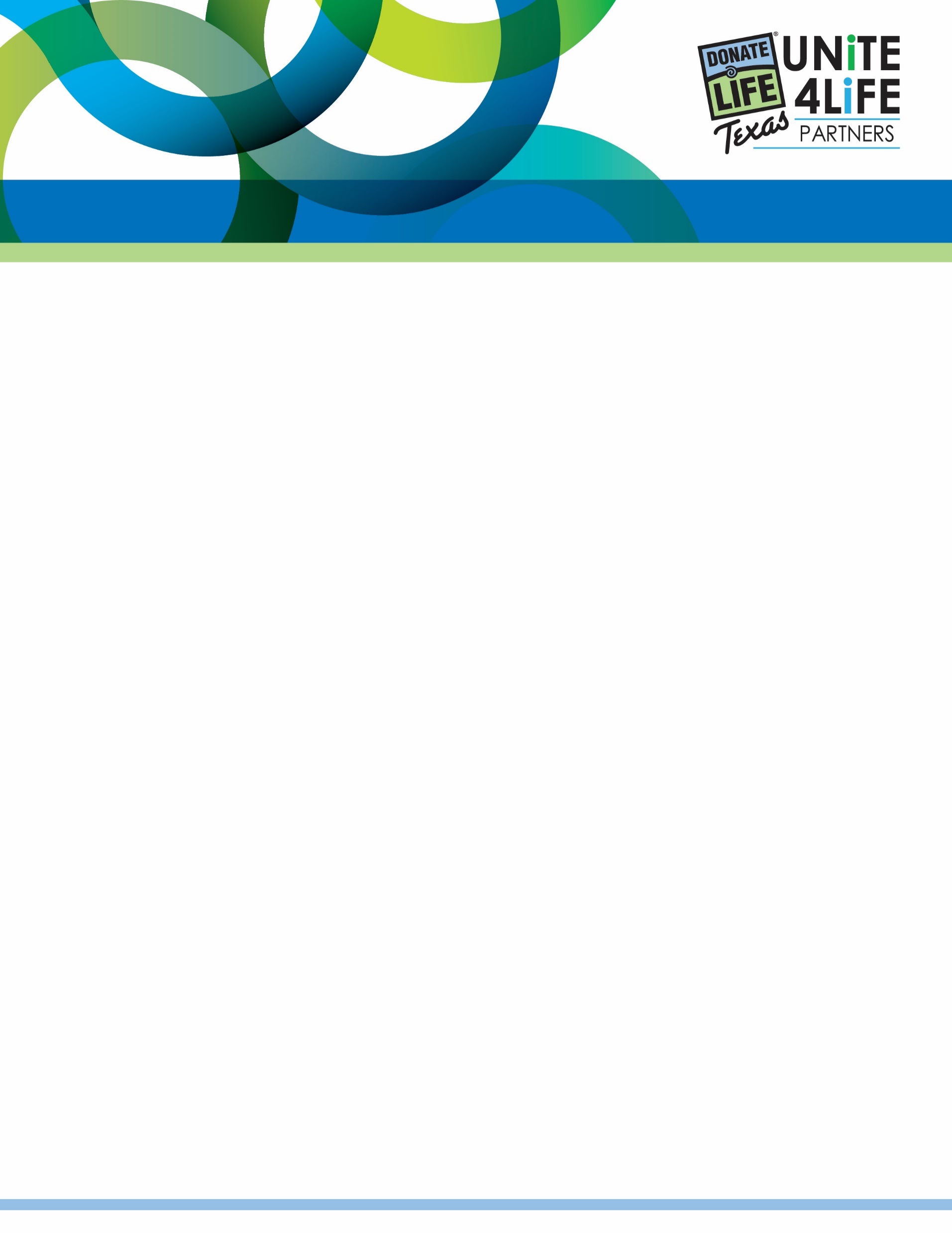 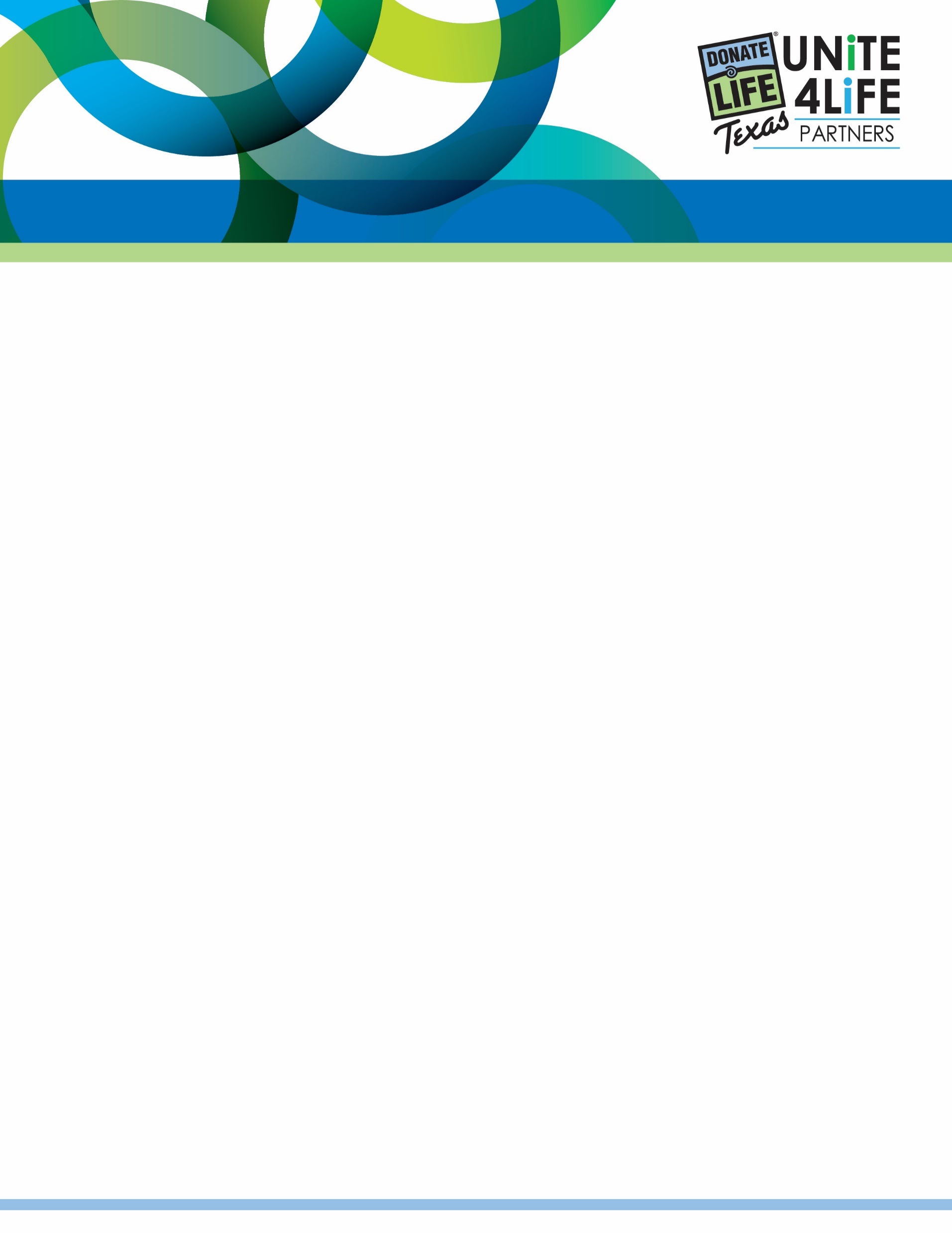 Donate Life texas Registration Drive
Donate Life texas Registration Drive
Sign up. Save lives.
Sign up. Save lives.
When
When
Date - Start Time – End Time
Date - Start Time – End Time
Where
Where
Location Goes Here
Location Goes Here
Address, City, TX
Address, City, TX
JOIN US TO SAVE LIVES AND • list an activity • List another activity• list another activity • And another • And another
JOIN US TO SAVE LIVES AND • list an activity • List another activity• list another activity • And another • And another
# Unite4Life
#DonateLifeTexas
# Unite4Life
#DonateLifeTexas
DonateLifeTexas. org
DonateLifeTexas. org
Cut